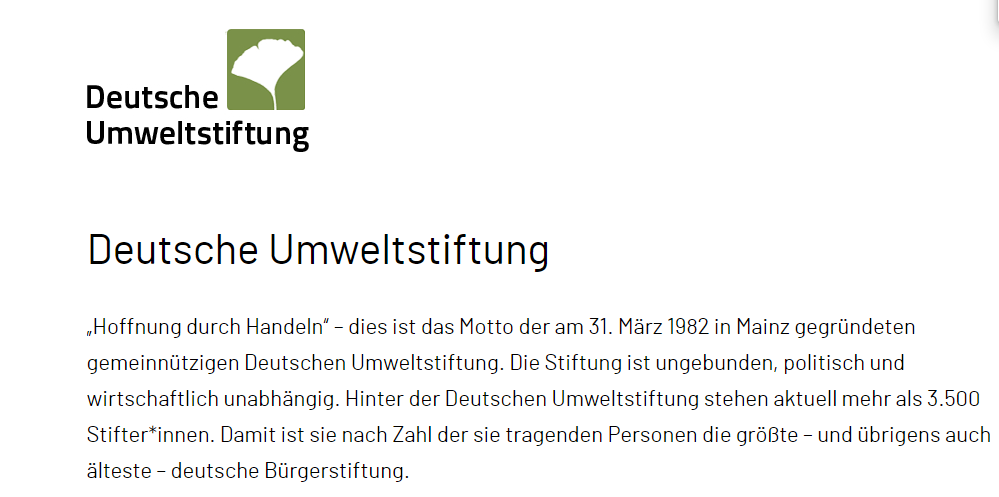 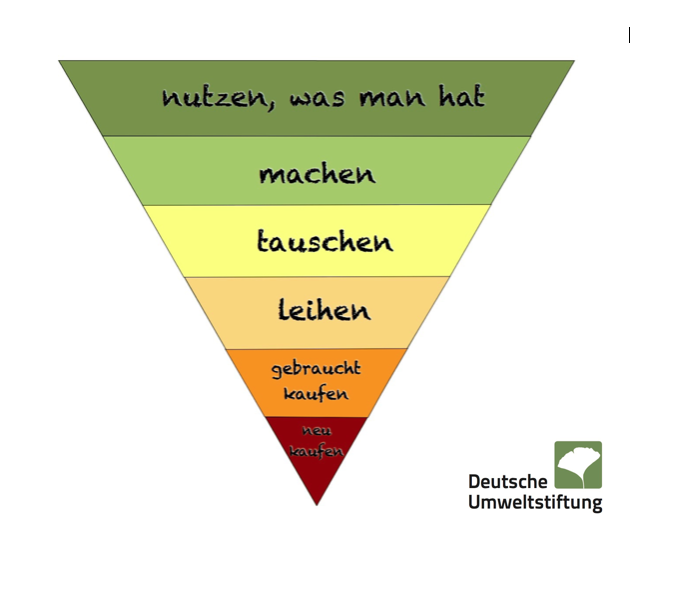 ESG
SMR
Green Taxonomy